Basisstof 7 - De ruimte in
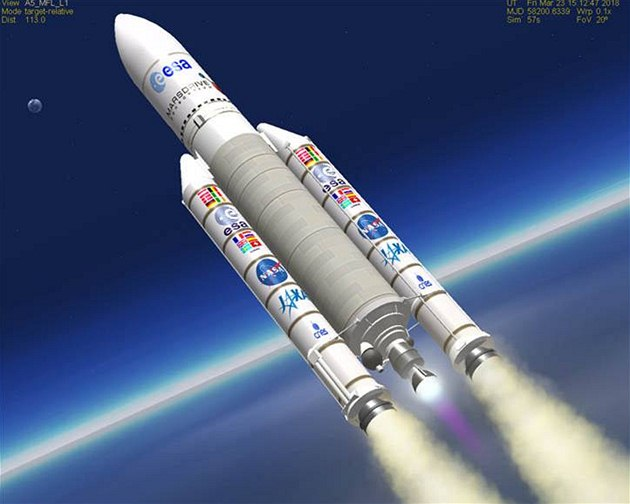 15/5/2017
Programma
Lesdoelen paragraaf 5 - vuile lucht
lesdoelen paragraaf 7 - De ruimte in
Morgen huiswerk controle
Basisstof 5 - Vuile lucht
Wat is het verschil tussen het broeikaseffect en het versterkte broeikaseffect?
Welke 2 stoffen komen vrij bij verbranding van koolwaterstoffen?
Hoe ontstaat zure regen(welke 2 gassen?) en hoe merk je dit?
Wat kan je zelf doen om luchtverontreiniging tegen te gaan?
Wat is een biobrandstof en hoe kom je eraan?
wat is smog?
Basisstof 7 - De ruimte in
Welke technologieë  zijn afhankelijk van ruimtevaart?wat zijn satelieten en waarvoor gebruiken we die?
Wat is GPS (waar staat het voor en wat doent het)
Hoe breng je een sateliet in de ruimte?
wat is het probleem met ruimte afval
wat is de verbrandingsreactie van een raket bij liftoff?
ruimtevaart in dagelijks leven
Veel technologie afhankelijk van satelieten-telefoons-internet-GPS- televisie-radio
indirectbetere motorenzonnepanelengevriesdroogdvoedsel
Hoe werkt GPS?
Global positioning systemminimaal 3 satelieten + een telefoon
telefoon zend signaal naar de satelieten
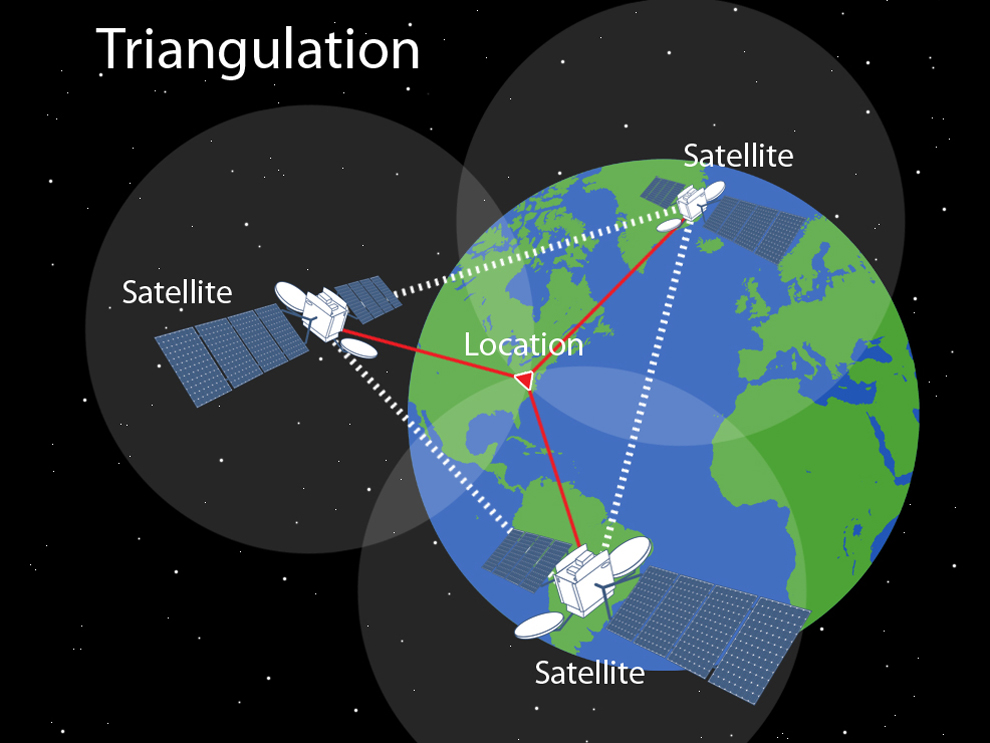 Satellieten
termen in ruimtevaart;Satelliet = iets in een baan(orbit) rond een planeet(dus ook een maan)Meteoriet = stuk steen dat uit de ruimte is gevallenAsteroïde = Stuk steen dat in de ruimte zweeftKomeet = stuk steen dat een eigen baan heeft in zonnestelselplaneet = groot stuk steen dat zijn eigen VASTE baan heeft rond de zon
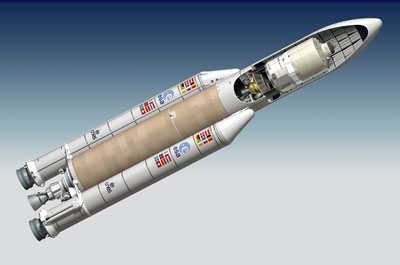 Rakket
Om in de ruimte te komen is een raket nodig
2 staps of driestaps raket
eigen zuurstof voorraad; waarom?
Basisstof 7 - De ruimte in
Welke technologieë  zijn afhankelijk van ruimtevaart?wat zijn satelieten en waarvoor gebruiken we die?
Wat is GPS (waar staat het voor en wat doent het)
Hoe breng je een sateliet in de ruimte?
wat is het probleem met ruimte afval
wat is de verbrandingsreactie van een raket bij liftoff?